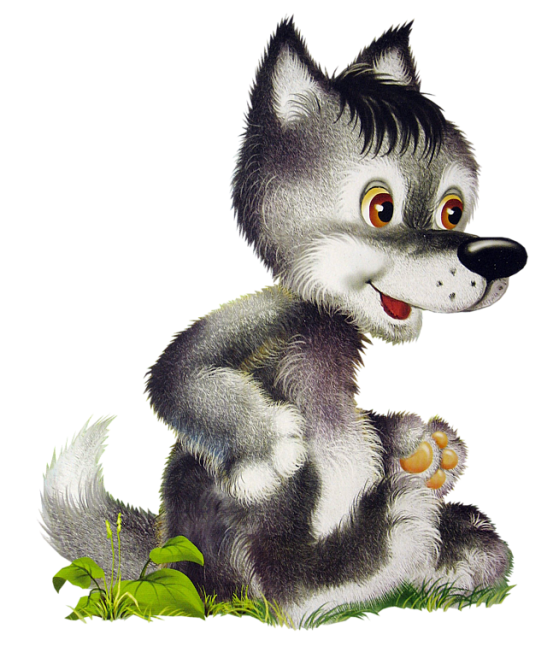 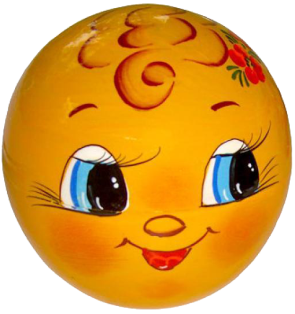 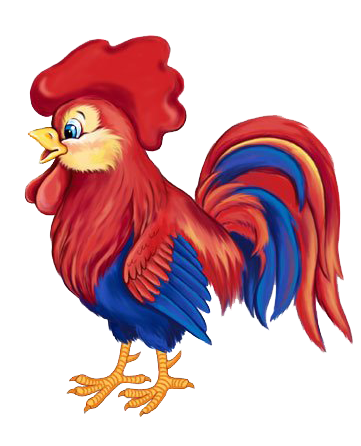 Сказочная безопасность
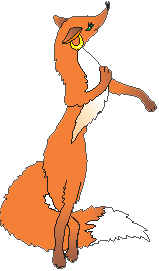 Выполнила: воспитатель Вологдина Арина Андреевна
                                                         ГБДОУ№12 Кировского района
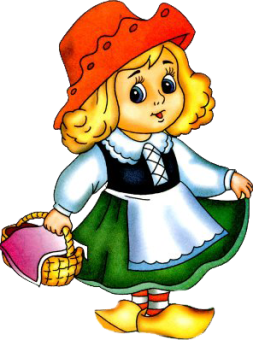 Колобок
Почему же убежал колобок?
А можно ли было убегать одному в лес
С кем колобок встретился?
 От кого убежал?
 А кто его обхитрил?
 Почему пропал колобок?
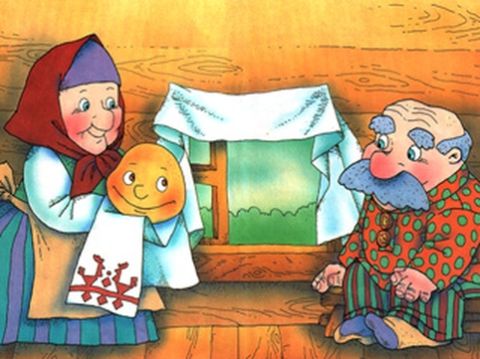 Волк и семеро козлят
Почему козлята перепутали маму с волком?

Кто рассказал Козе про козлят?
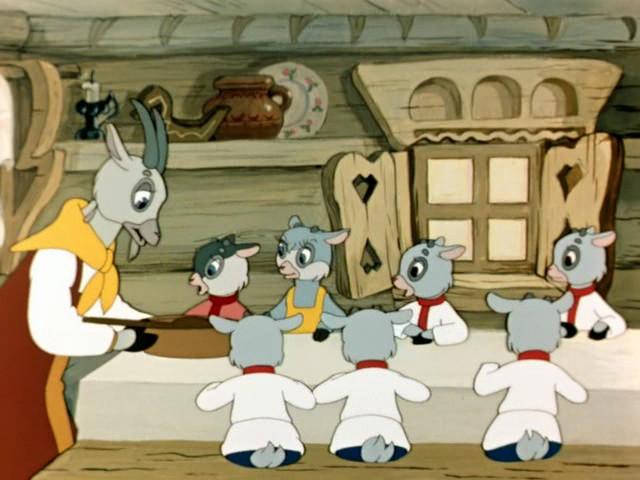 Петух и лиса
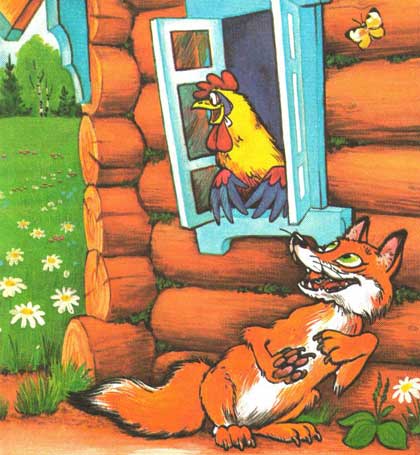 Как Лиса украла Петушка?

Какую песенку пела Лиса Петушку?

Почему  Петушку понравилась песенка?
Красная шапочка
Куда и с кем ушла красная шапочка к бабушке?

Откуда волк узнал, где живет её бабушка?

Почему бабушка открыла дверь волку?
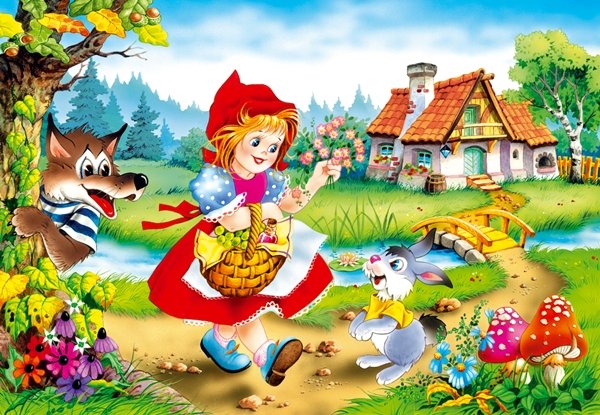 Сестрица Алёнушка и братец Иванушка
Почему Алёнушка и Иванушка остались дома одни?
Почему Иванушка превратился в козлёночка?
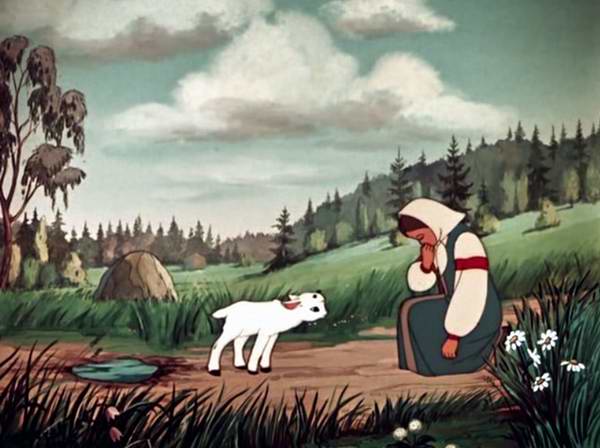 Буратино
Кого встретил Буратино?

Какую тайну Лиса Алиса и Кот Базилио рассказали Буратино?
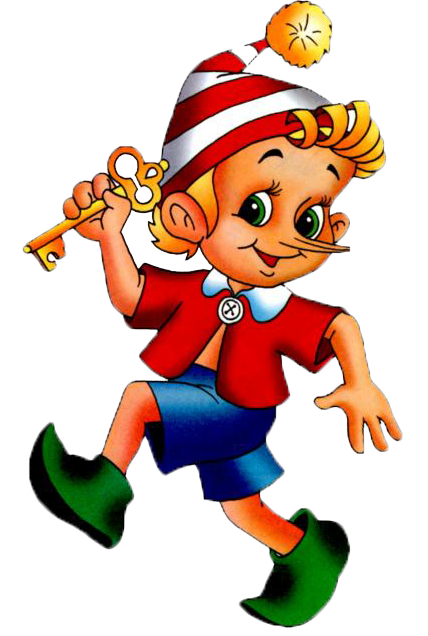 Белоснежка
Как Белоснежка оказалась в доме Гномов?

Кто подарил Белоснежке яблоко?